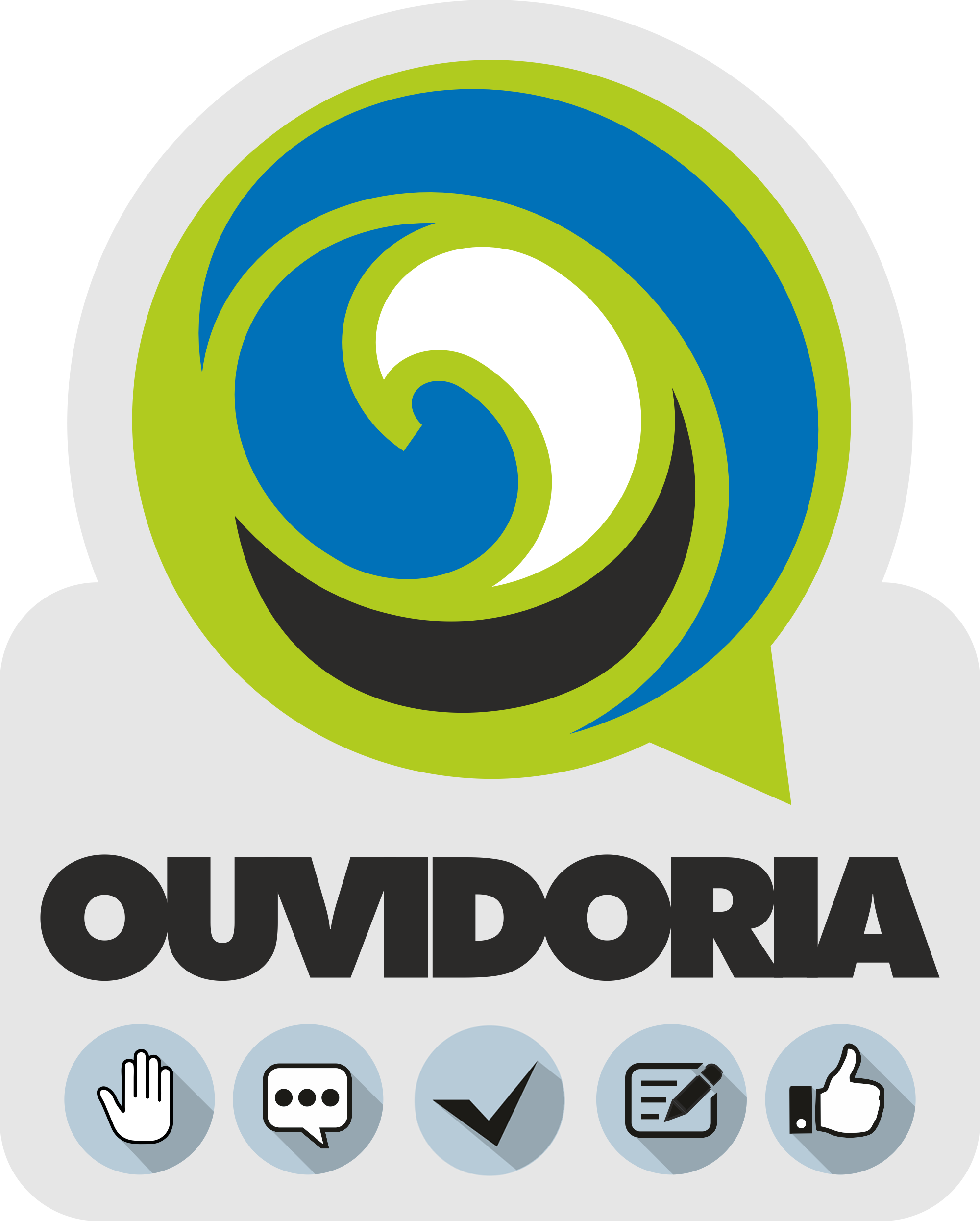 Relatório Anual de Gestão
2023
Ouvidoria do Serpro
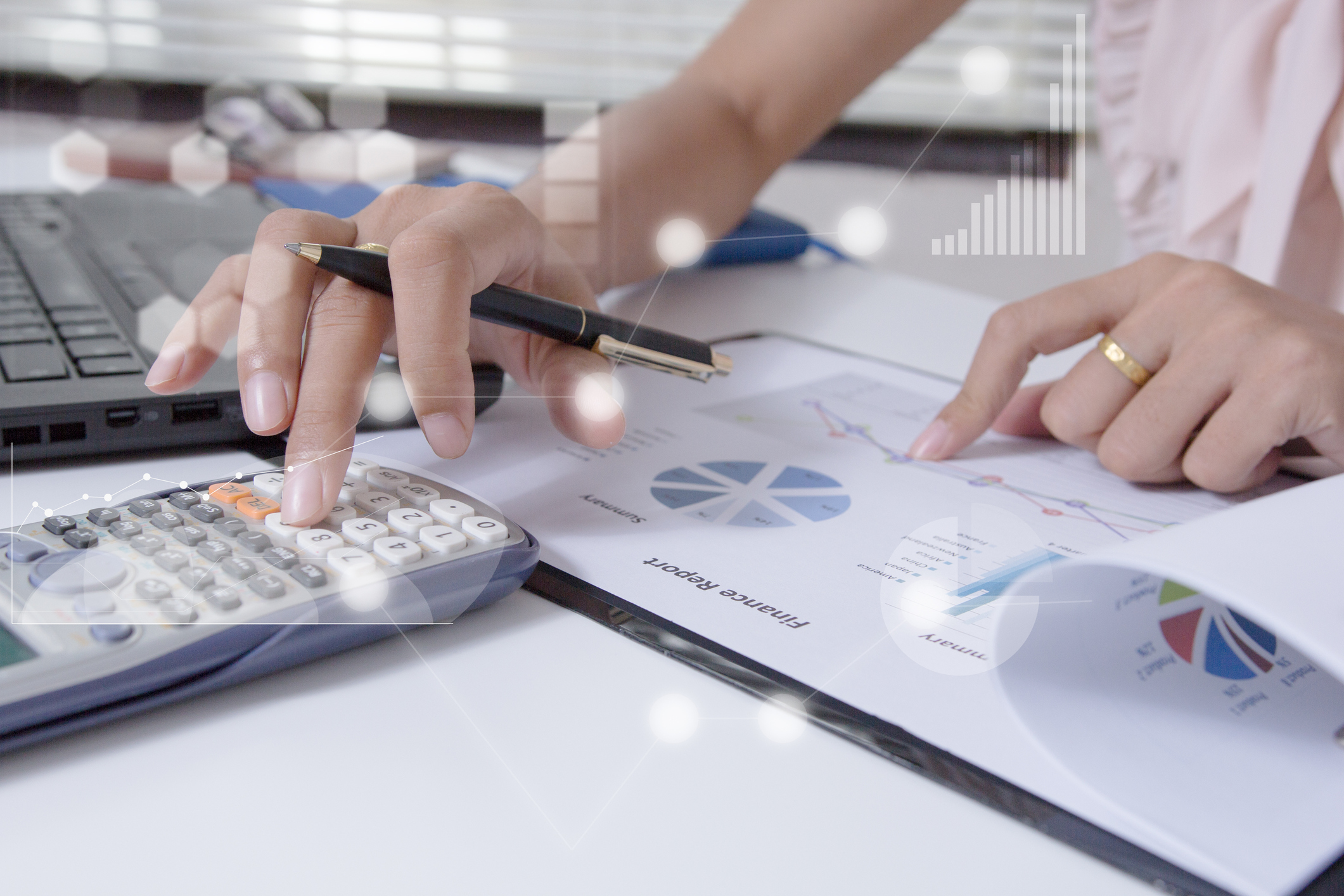 MANIFESTAÇÕES
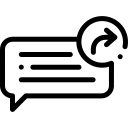 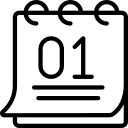 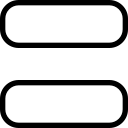 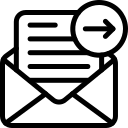 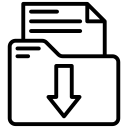 Ano			Respondidas			 Encaminhadas			 Arquivadas 			Total
2023
1.841 (40,62%)		            2.533 (55,83%)				   163 (3,57%)		        4.537
-0,59%
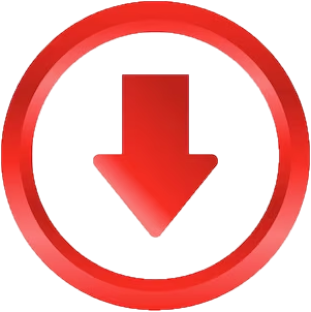 2022
2.084 (45,66%)			   2.297 (50,33%)			            183 (4,01%)		        4.564
-19,65%
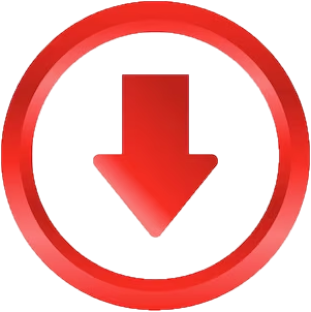 2021
2.203 (38,79%)			   3.314 (58,35%)			        	   163 (2,87%)		        5.680
MANIFESTAÇÕES
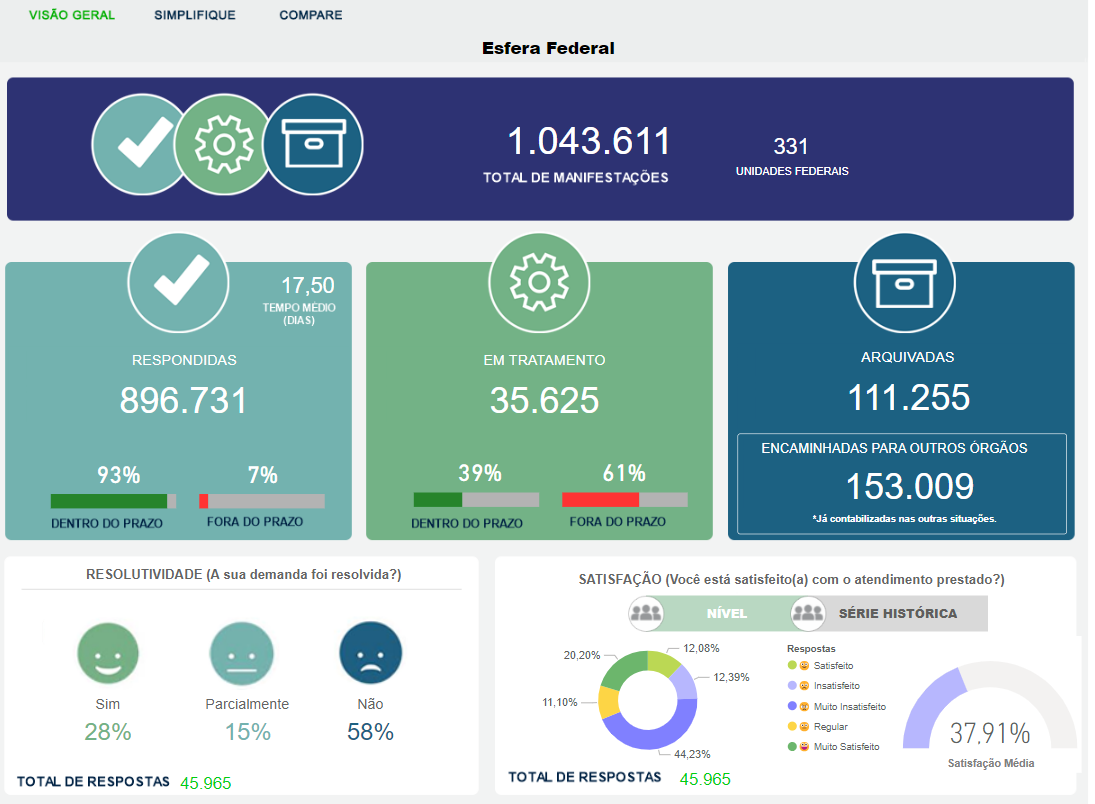 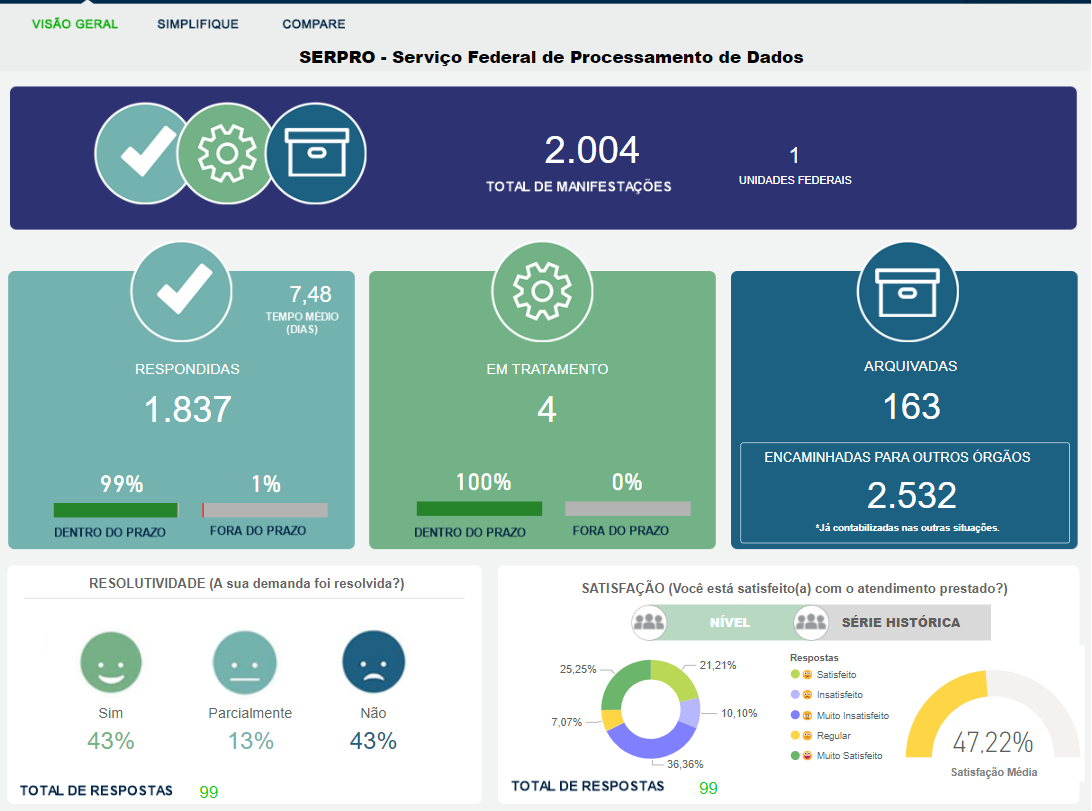 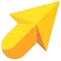 2023
2022
2021
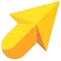 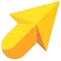 NEGÓCIOS
GESTÃO
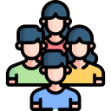 Público: clientes e usuários de serviços
Público: beneficiários e prestadores de serviço do PAS/SERPRO, empregados, ex-empregados, fornecedores, estagiários, jovens aprendizes, terceirizados e prestadores de serviço em geral
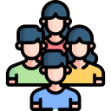 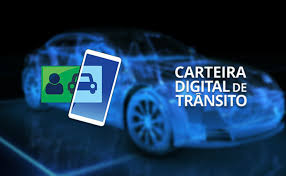 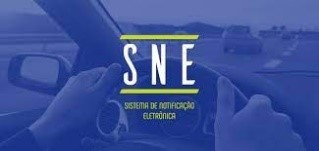 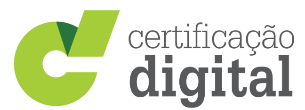 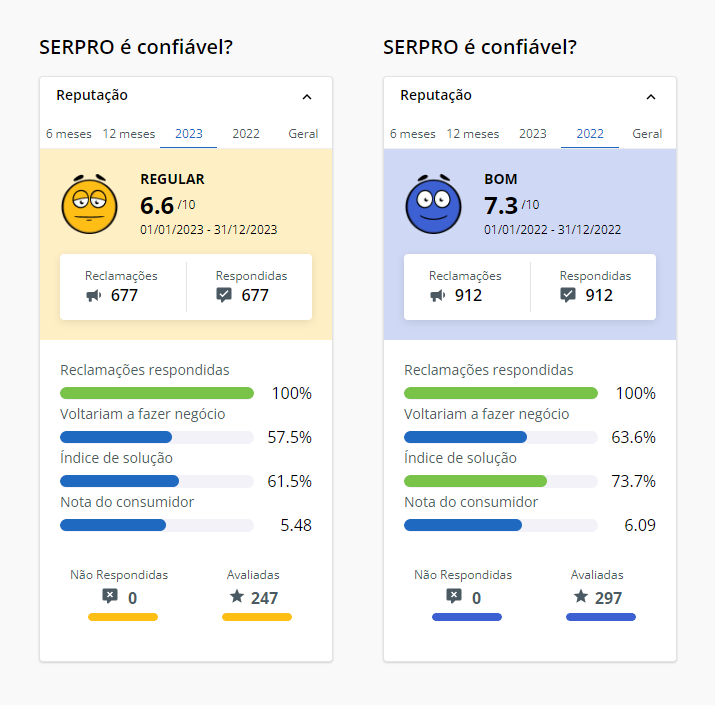 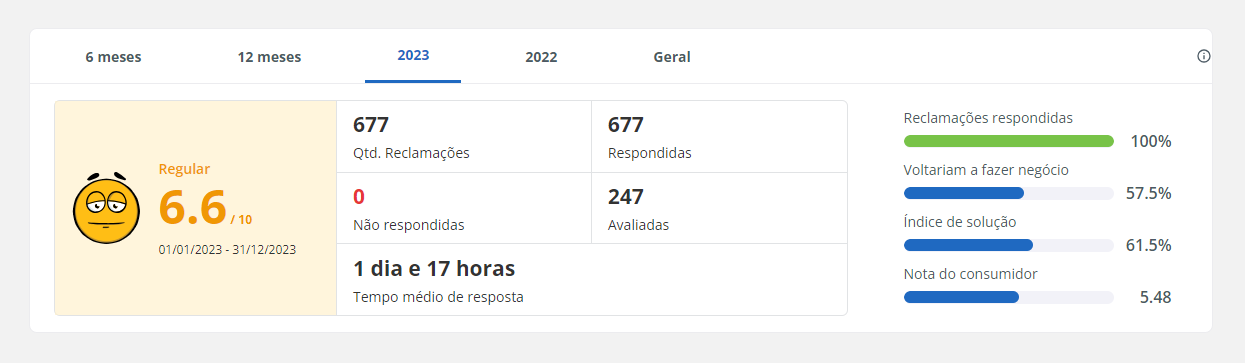 Pós-atendimento
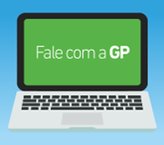 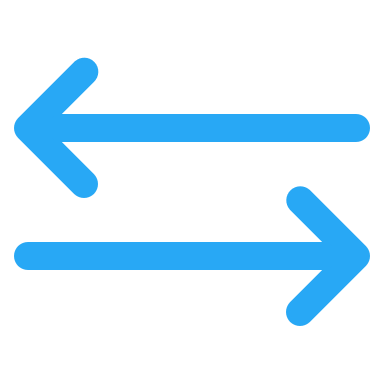 Aproximação com a SUNEC para melhoria dos índices
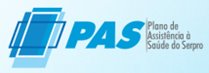 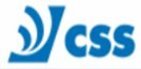 59 manifestações
15 manifestações
667 manifestações
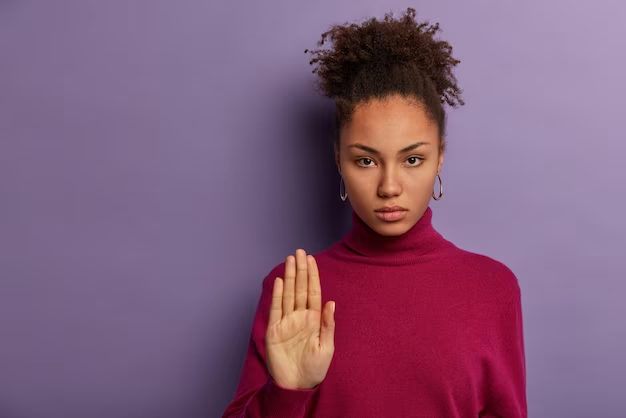 DENÚNCIAS
2022   72 REGISTROS
2023   66 REGISTROS
-8,33%
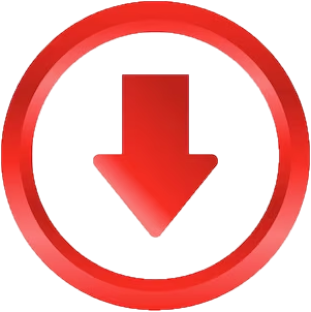 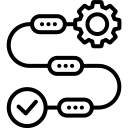 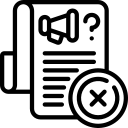 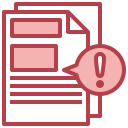 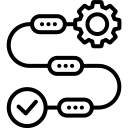 51 Corregedoria
1 Correg. e Auditoria
1 CGU
51 denúncias
15 comunicações
53 denúncias
19 comunicações
54 Corregedoria
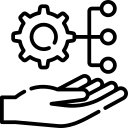 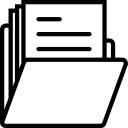 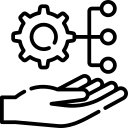 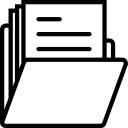 12 utilização
 indevida de recursos
6 discriminação
23 conduta inadequada
6 uso da máscara
61 gestão
5 negócio
71 gestão
1 negócio
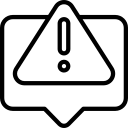 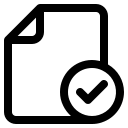 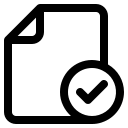 62 alta criticidade
17 média criticidade
68 aptas
4 não aptas
51 aptas
15 não aptas
12 baixa criticidade
PROPOSTAS DE APERFEIÇOAMENTO NA PRESTAÇÃO DOS SERVIÇOS
14 
PROPOSTAS DE 
APERFEIÇOAMENTO
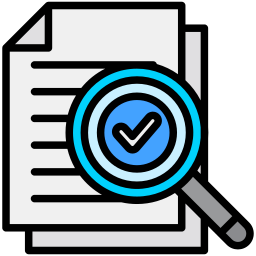 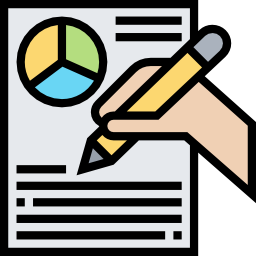 3 aceitas
10 aguardando 
1 não aceita
6 unidades
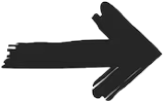 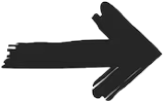 3 Superintendência de Produtos e Serviços – Centro de Dados (SUPCD)
5 Superintendência de Pessoas (SUPES)
2 Superintendência de Gestão Logística (SUPGL)
2 Ouvidoria (OUVID)
1 Superintendência de Relacionamento com Clientes Finalísticos (SUNCF)
1 Superintendência de Aquisições e Contratos (SUPGA)
3 aguardando posicionamento do gestor
1 aceita pelo gestor e 4 aguardando posicionamento
1 aceita e 1 não aceita pelo gestor 
2 aguardando posicionamento da SUPES
1 proposta aceita pelo gestor
1 aguardando posicionamento do gestor
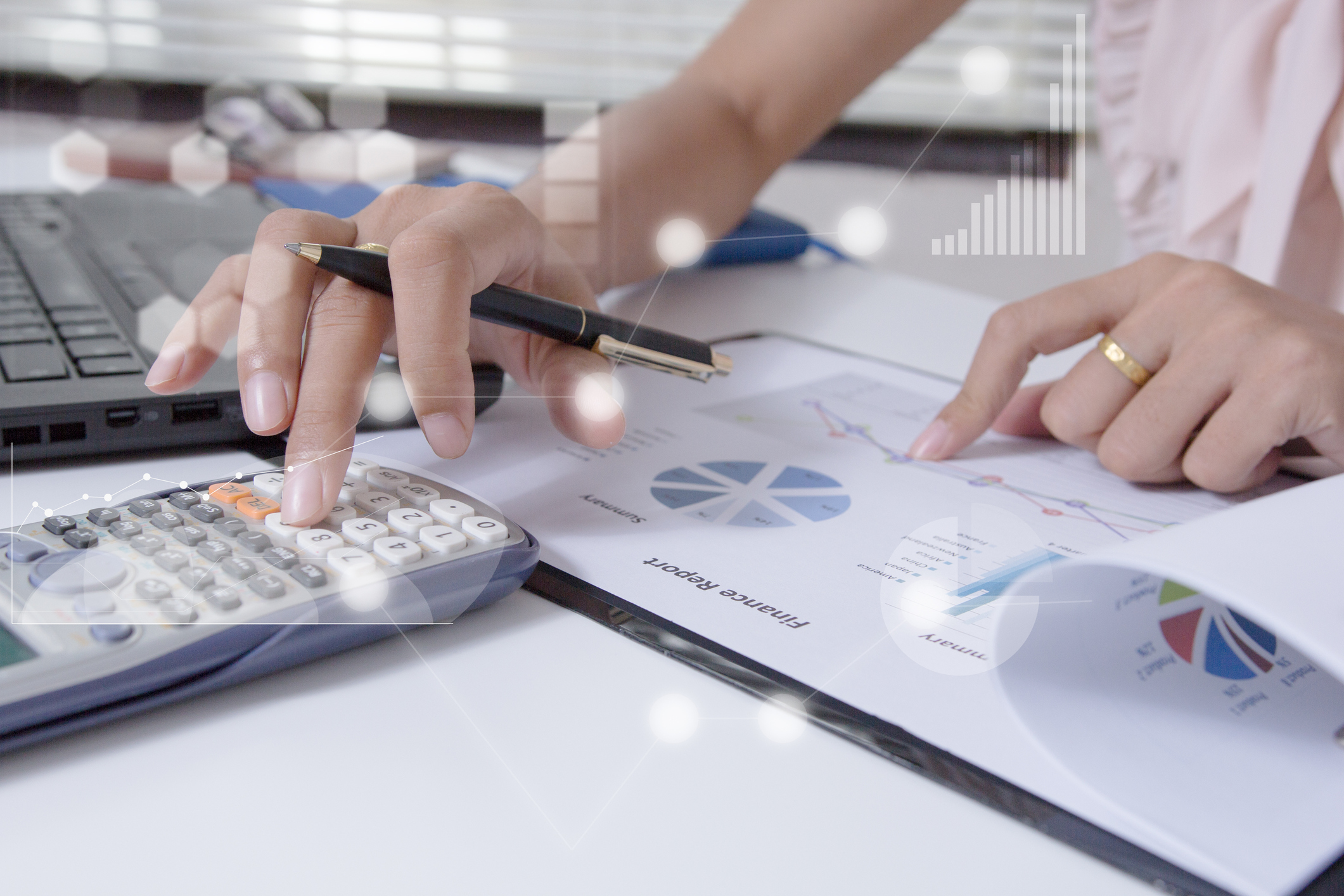 PEDIDOS DE ACESSO À INFORMAÇÃO
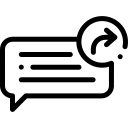 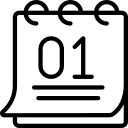 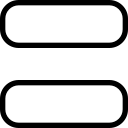 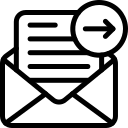 Ano			Respondidos			Encaminhados			Total
2023
194 (72,93%)		            72 (27,07%)			       266
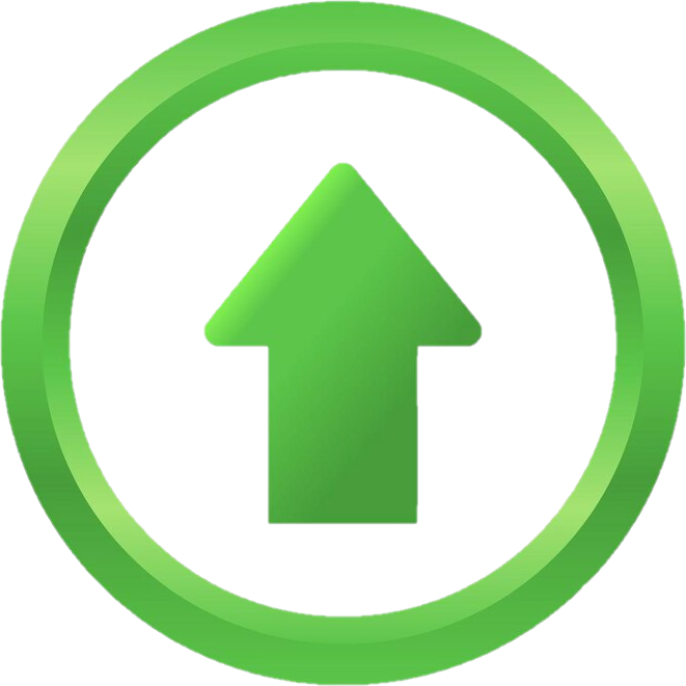 -34,34%
2022
132 (66,67%)			   66 (33,33%)			       198
-38,51%
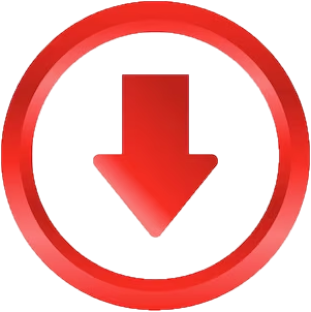 2021
184 (57,67%)			   138 (42,33%)			       322
PEDIDOS DE ACESSO À INFORMAÇÃO
Painel da LAI
Governo Federal
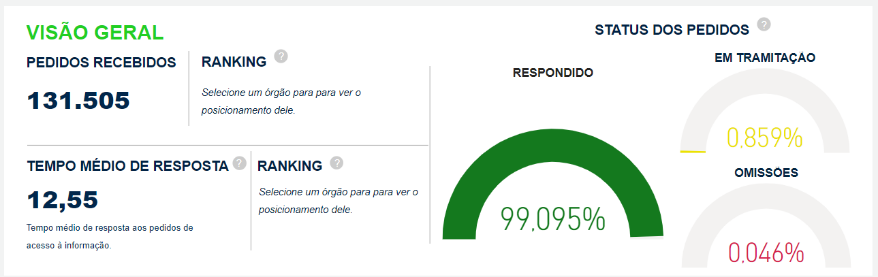 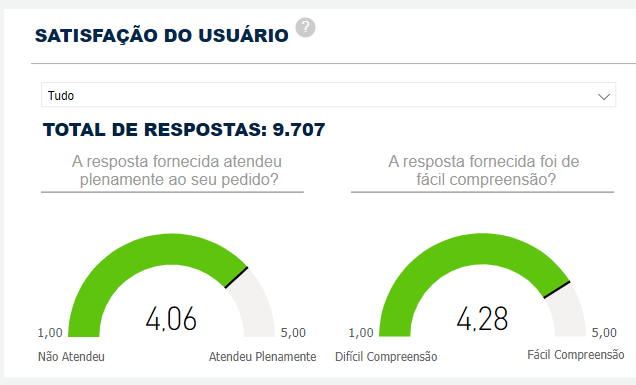 Serpro
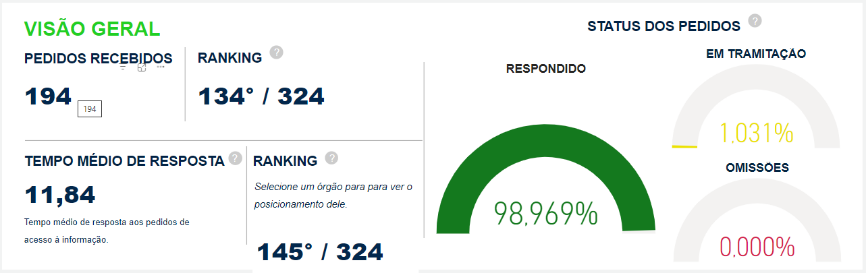 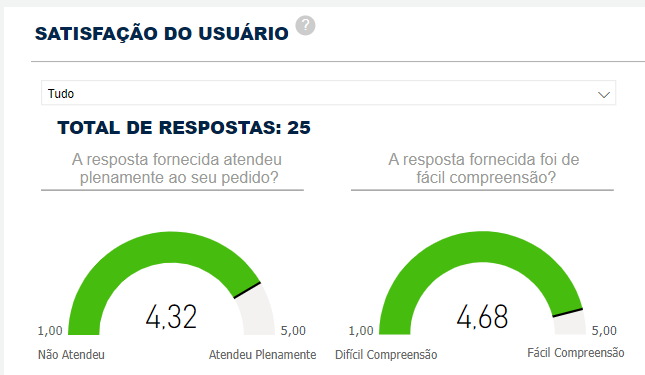 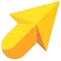 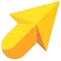 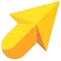 TRANSPARÊNCIA ATIVA
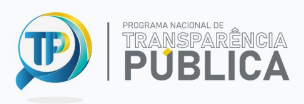 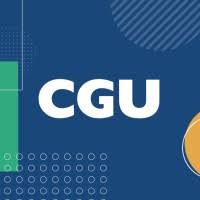 2023
Cumprimento de 95,3% dos itens de avaliação 
2º lugar entre 41 estatais
Classificação “Diamante”
Obtenção do Selo de Qualidade de Transparência Pública

2021
Cumprimento de 85,14% dos itens de avaliação 
3º lugar entre 56 estatais


2018
86º lugar entre 135 organizações
Cumprimento de 100% dos itens de avaliação
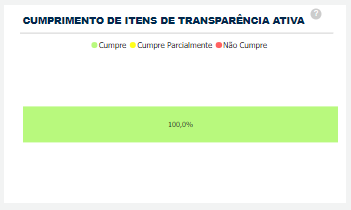 Serpro
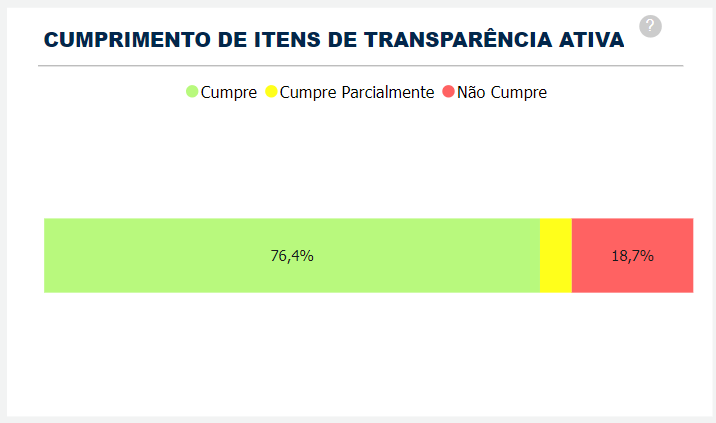 Governo Federal